Attività di 
Donazione 

  al 31 Dicembre 2011
PMP Decessi con accertamento neurologico
Attività di donazione  2000 – 2011*
* Dati  definitivi al 31 Dicembre 2011
FONTE DATI: Dati Reports
N° Decessi con accertamento neurologico
Attività di donazione  2000 – 2011*
* Dati  definitivi al 31 Dicembre 2011
FONTE DATI: Dati Reports
PMP Donatori Utilizzati
Attività di donazione  1992 – 2011*
* Dati  definitivi al 31 Dicembre 2011
FONTE DATI: Dati Reports
N° Donatori Utilizzati
Attività di donazione  1992 – 2011*
* Dati  definitivi al 31 Dicembre 2011
FONTE DATI:  Reports CIR
PMP Decessi con accertamento neurologico
Attività di donazione per regione – Anno 2010 vs 2011*
* Dati  definitivi al 31 Dicembre 2011
FONTE DATI:  Reports CIR
PMP Decessi con accertamento neurologico
Attività di donazione per regione – Anno 2010 vs 2011*
* Dati  definitivi al 31 Dicembre 2011
FONTE DATI:  Reports CIR
N° Donatori
Attività di donazione per regione – Anno 2010 vs 2011*
* Dati  definitivi al 31 Dicembre 2011
FONTE DATI:  Reports CIR
PMP Donatori
Attività di donazione per regione – Anno 2010 vs 2011*
* Dati  definitivi al 31 Dicembre 2011
FONTE DATI:  Reports CIR
N° Donatori Utilizzati
Attività di donazione per regione – Anno 2010 vs 2011*
* Dati  definitivi al 31 Dicembre 2011
FONTE DATI:  Reports CIR
PMP Donatori Utilizzati
Attività di donazione per regione – Anno 2010 vs 2011*
* Dati definitivi al 31 Dicembre 2011
FONTE DATI:  Reports CIR
Confronto Decessi con accertamento neurologico - 2010 vs 2011*
Anno 2010: 2289
Anno 2011: 2271
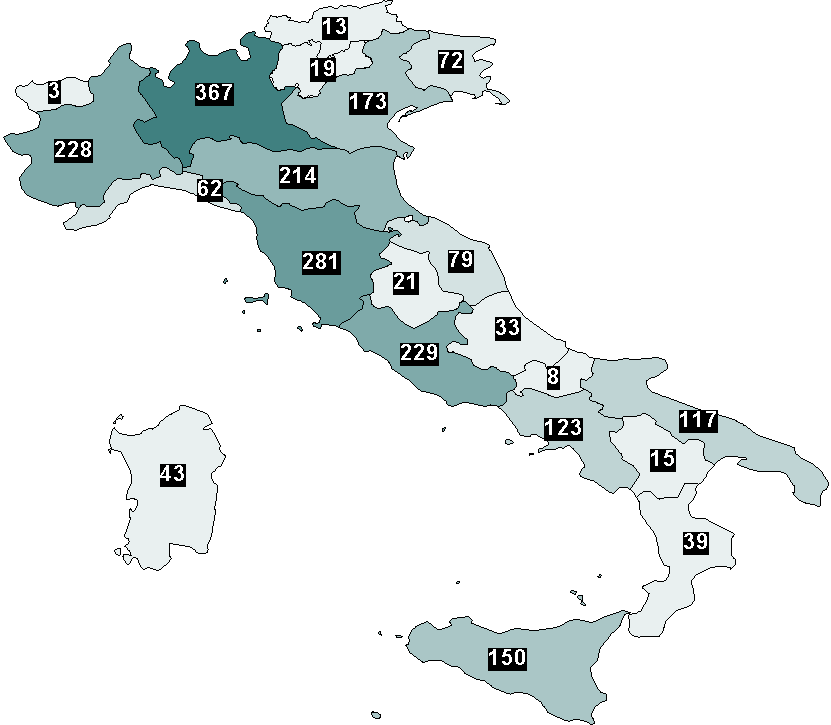 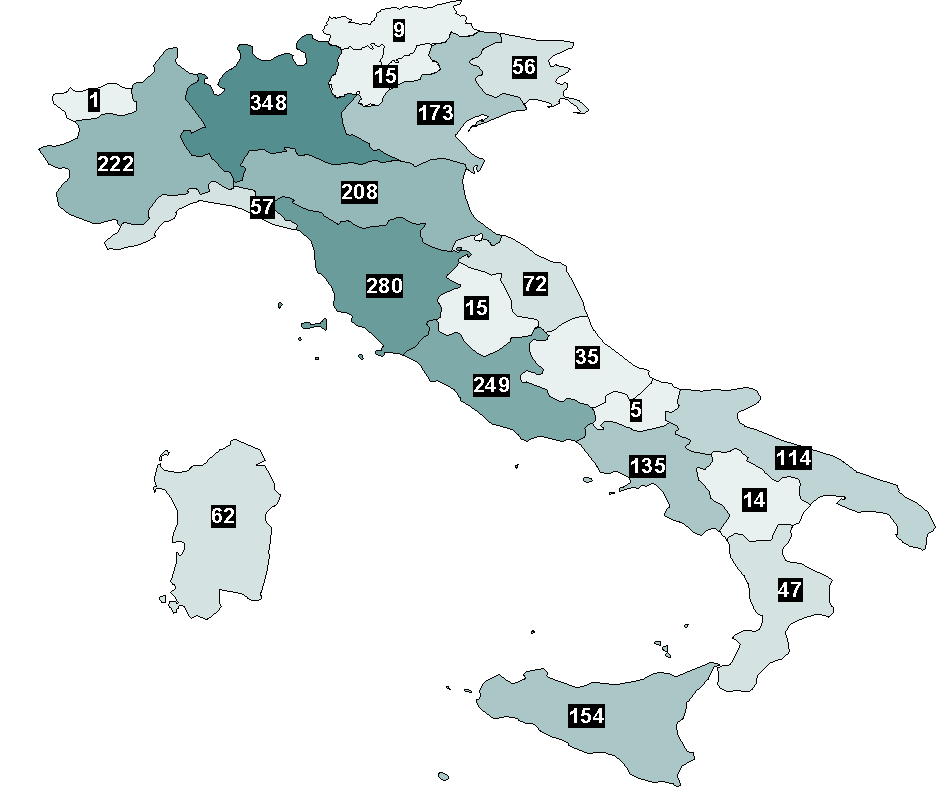 * Dati definitivi al 31 Dicembre 2011
FONTE DATI:  Reports CIR
Confronto Decessi con accertamento neurologico PMP - 2010 vs 2011*
Anno 2011: 37,6
Anno 2010: 38,1
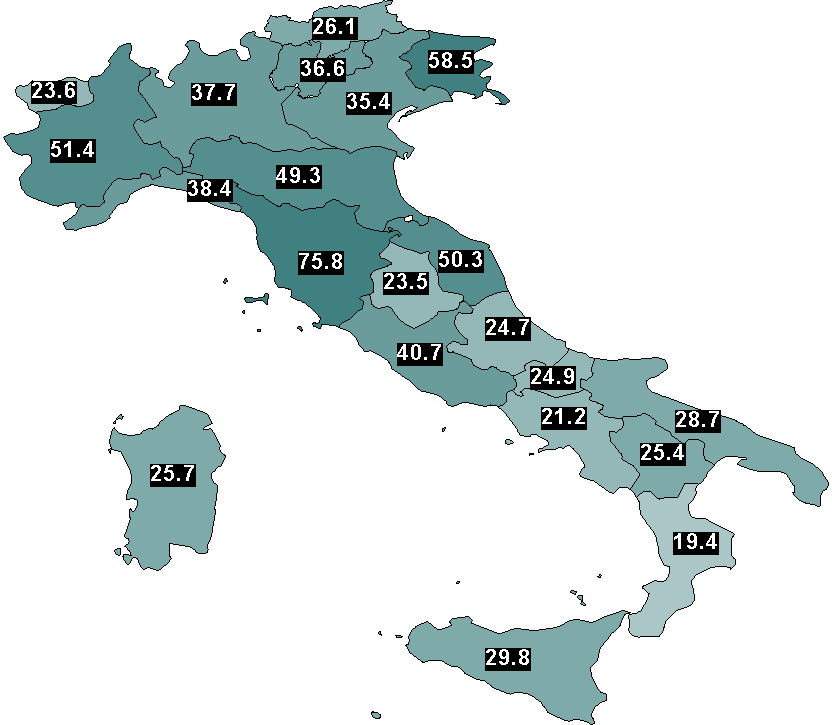 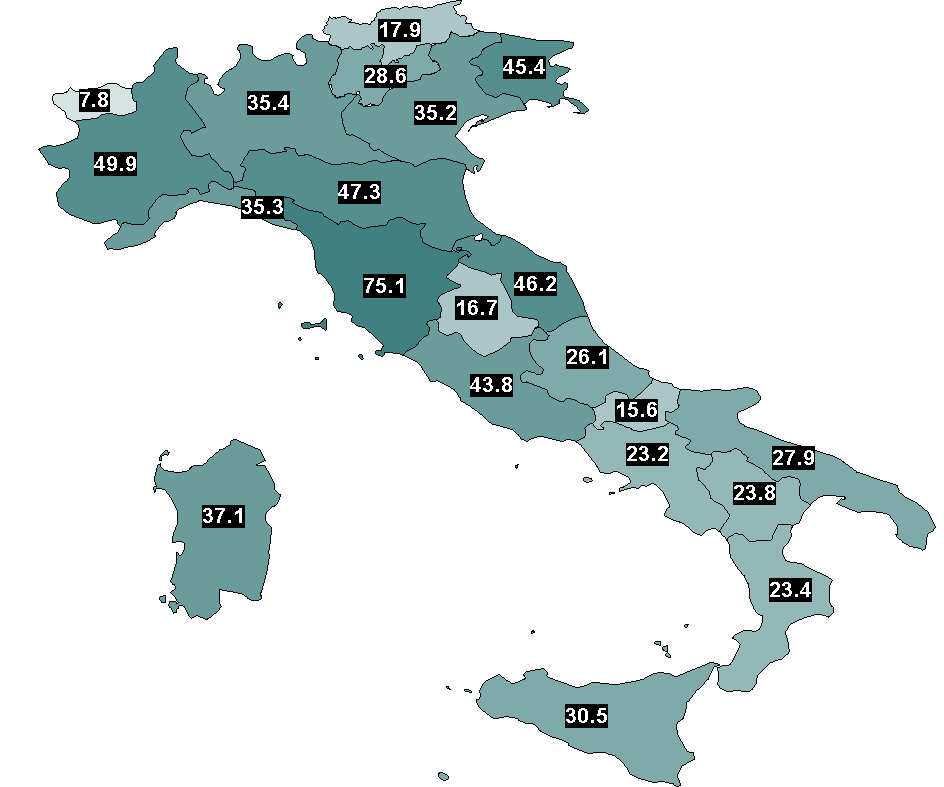 * Dati definitivi al 31 Dicembre 2011
FONTE DATI:  Reports CIR
Differenze morti con accertamento neurologico 2011* vs 2010
 valore espresso per milione di popolazione
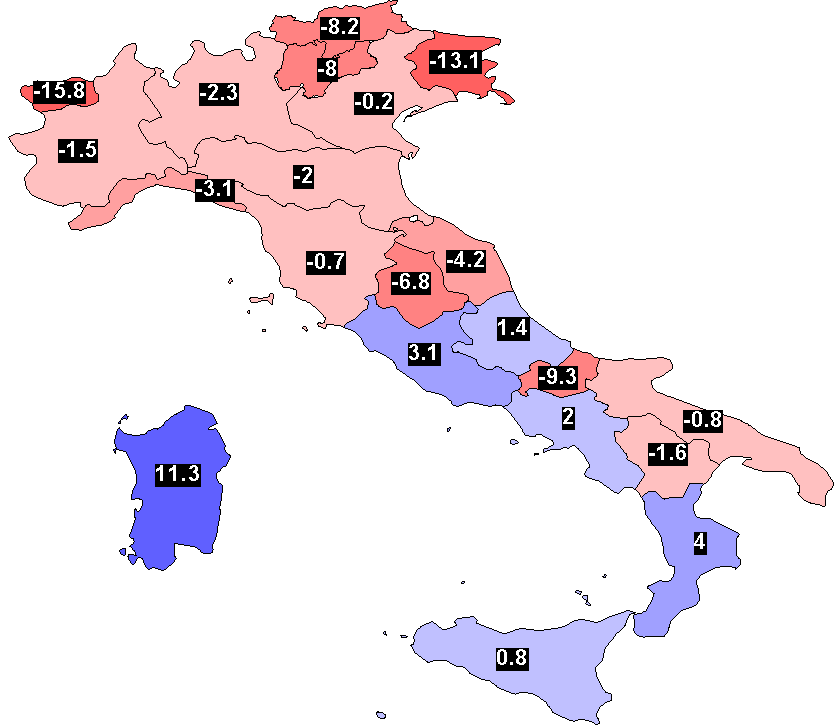 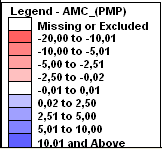 * Dati  definitivi al 31 Dicembre 2011
FONTE DATI:  Report CIR
Confronto Donatori Procurati - 2010 vs 2011*
Anno 2010: 1301
Anno 2011: 1319
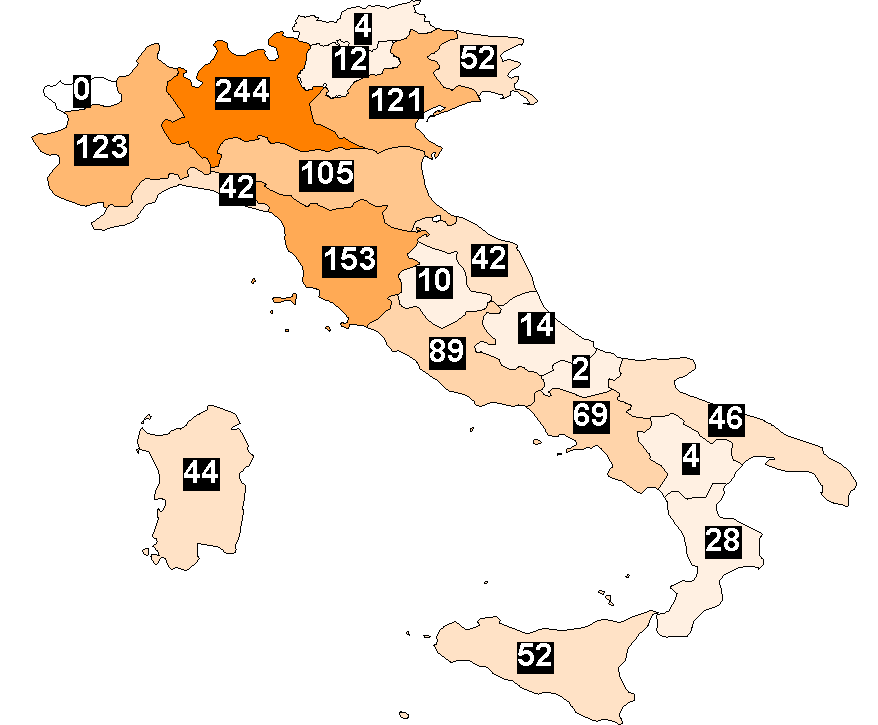 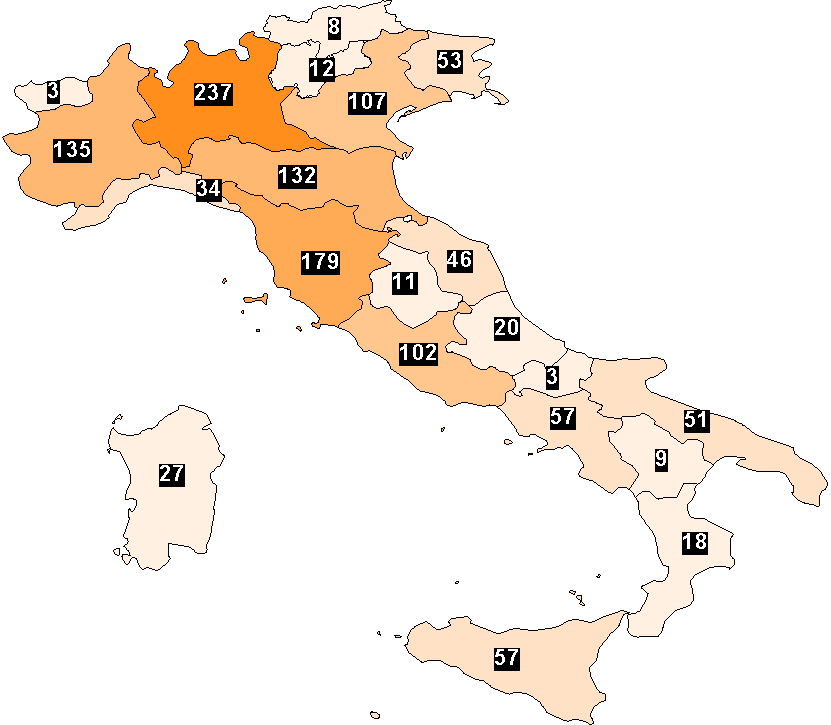 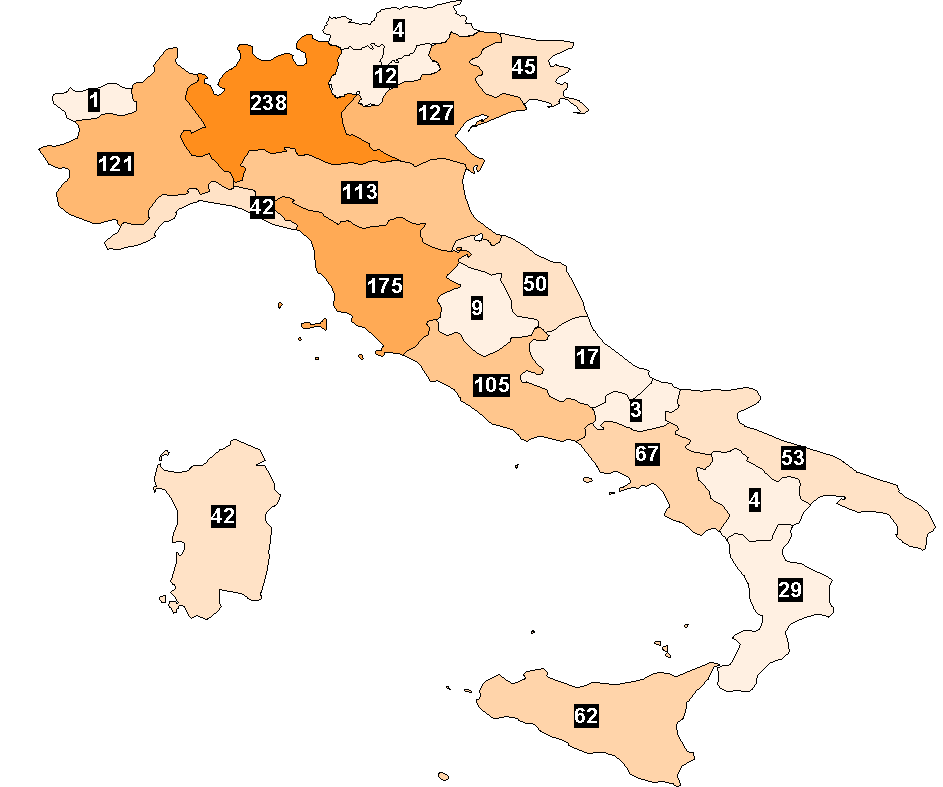 * Dati definitivi al 31 Dicembre 2011
FONTE DATI:  Reports CIR
Confronto Donatori Procurati PMP - 2010 vs 2011*
Anno 2010: 21,7
Anno 2011: 21,9
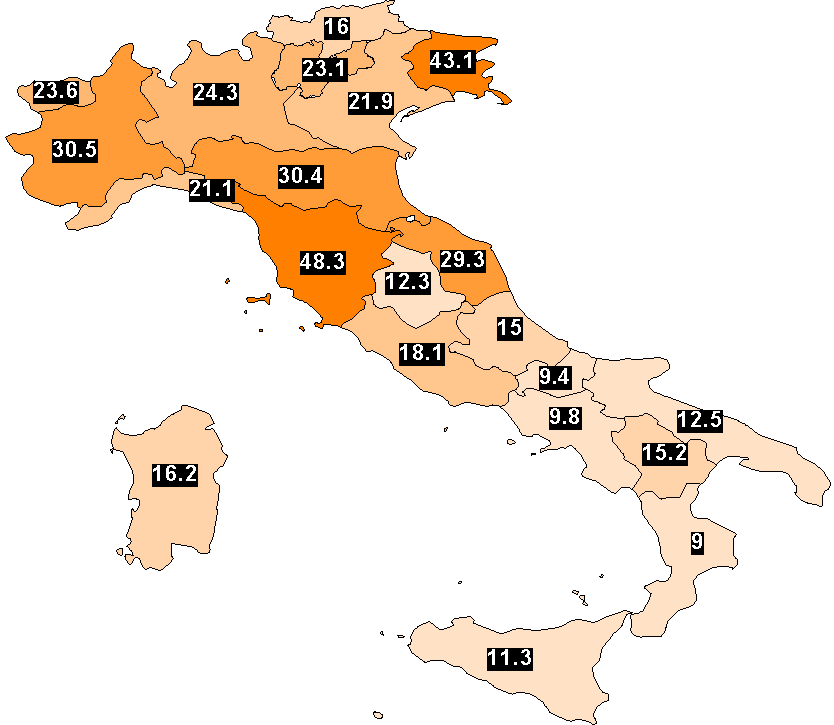 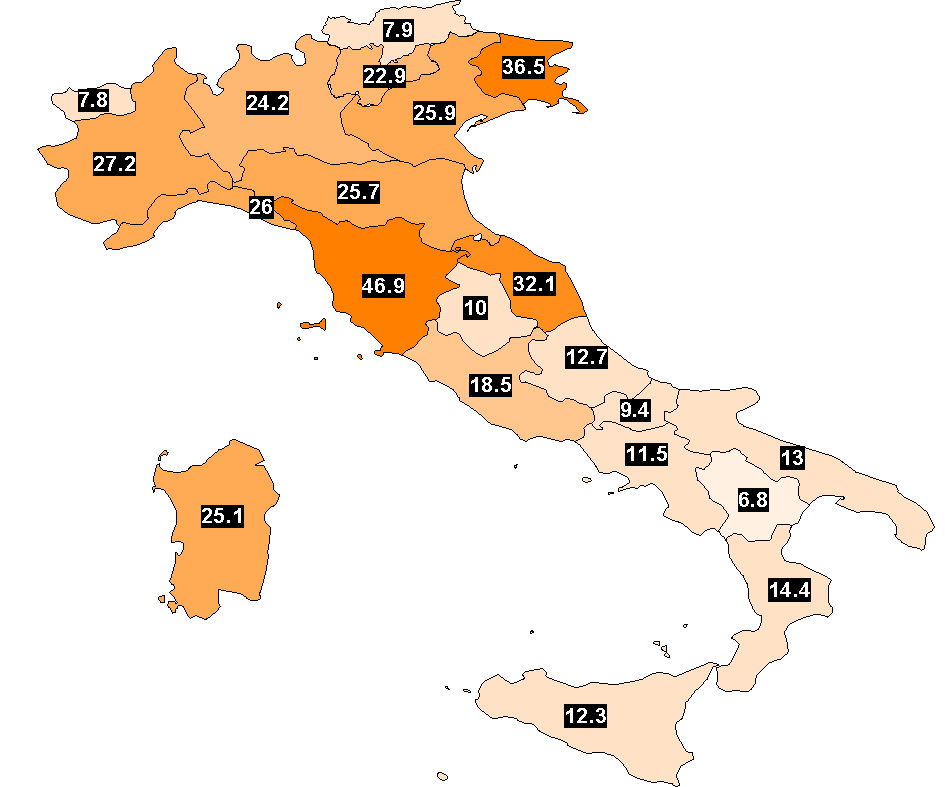 * Dati definitivi al 31 Dicembre 2011
FONTE DATI:  Reports CIR
Differenza donatori 2011* vs 2010 valore espresso per milione di popolazione
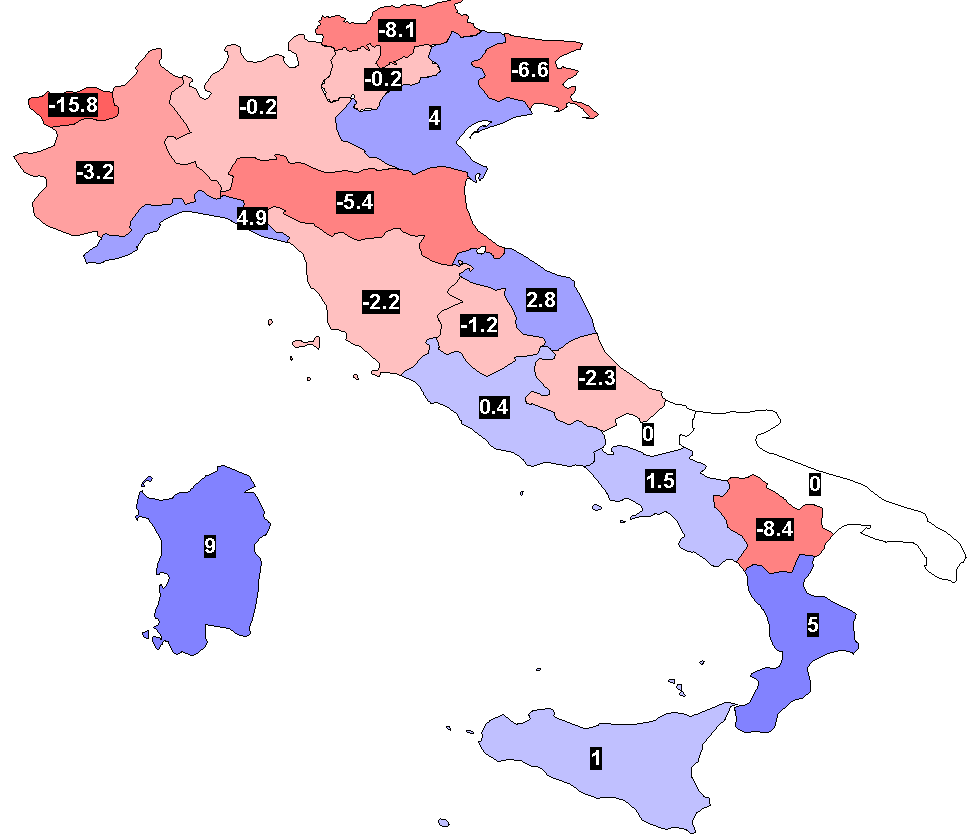 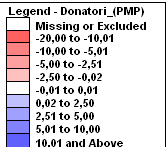 * Dati  definitivi al 31 Dicembre 2011
FONTE DATI:  Report CIR
Confronto Donatori Utilizzati - 2010 vs 2011*
Anno 2010: 1095
Anno 2011: 1113
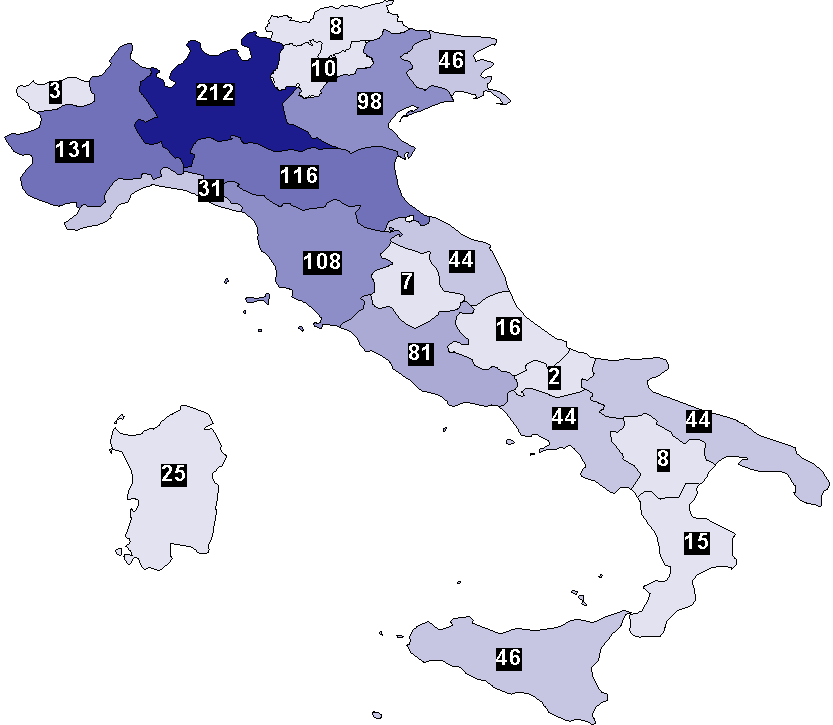 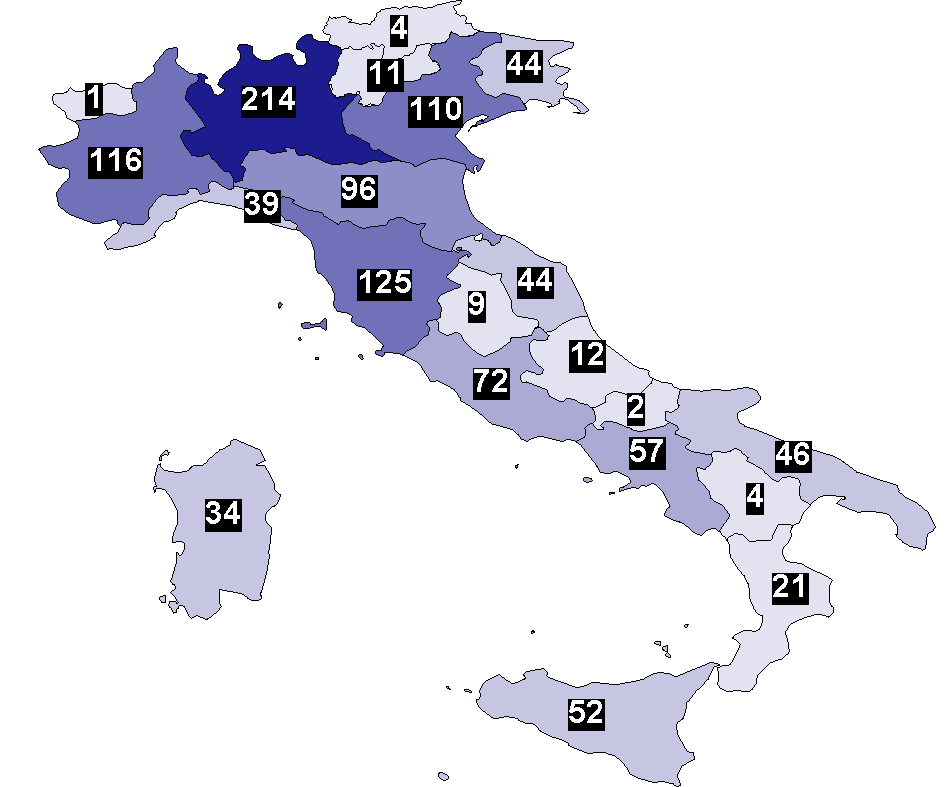 * Dati definitivi al 31 Dicembre 2011
FONTE DATI:  Reports CIR
Confronto Donatori Utilizzati PMP - 2010 vs 2011*
Anno 2010: 18,2
Anno 2011: 18,4
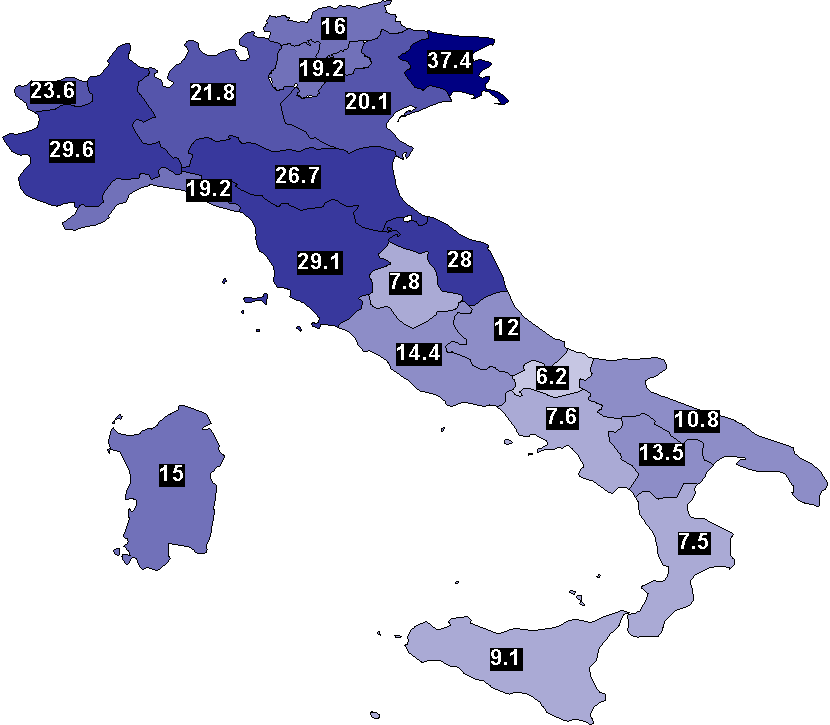 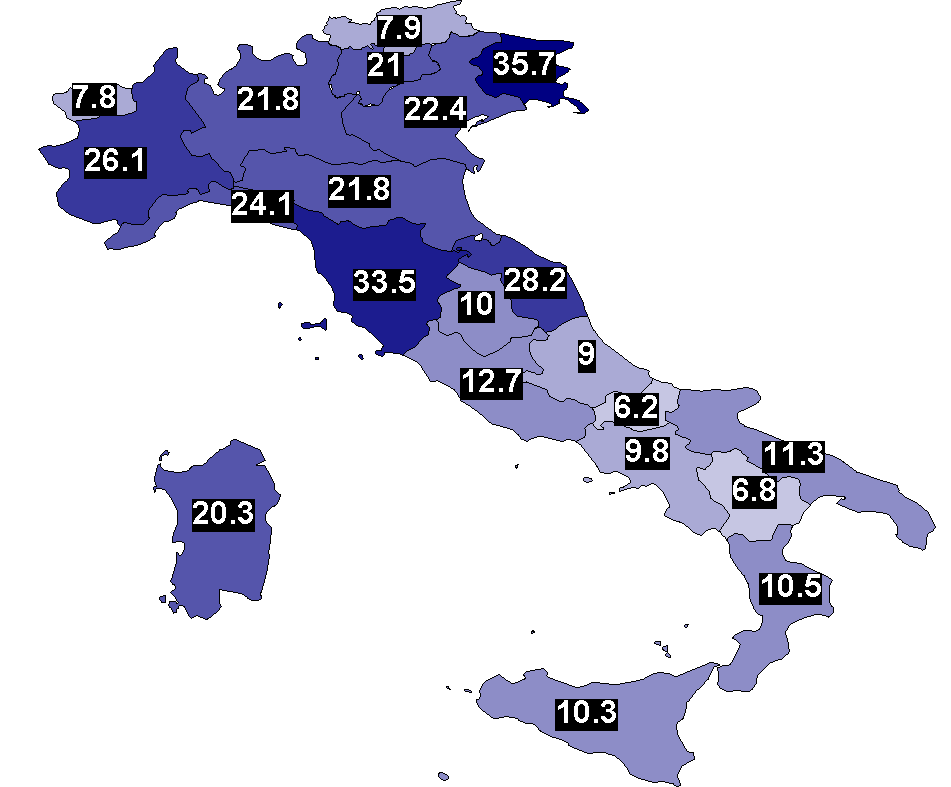 * Dati definitivi al 31 Dicembre 2011
FONTE DATI:  Reports CIR
Differenza donatori 2011* vs 2010 valore espresso per milione di popolazione
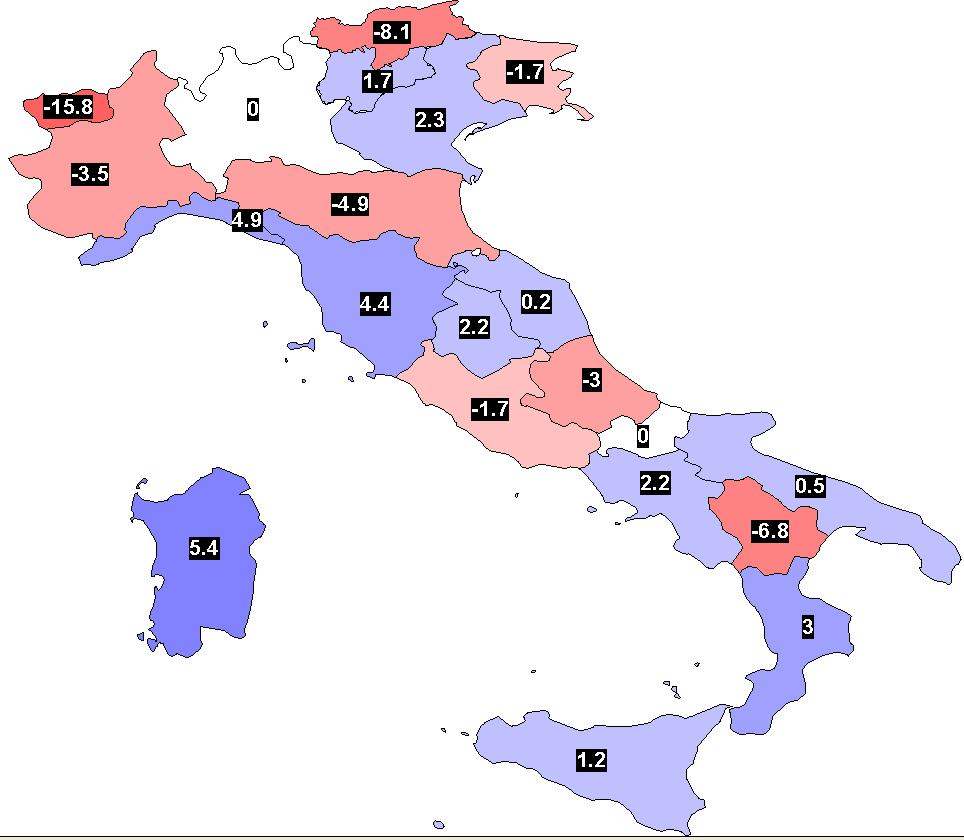 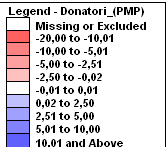 * Dati  definitivi al 31 Dicembre 2011
FONTE DATI:  Report CIR
Anno 2010: 31,5 %
Anno 2011: 28,7 %
Confronto Opposizioni 2010 vs 2011*
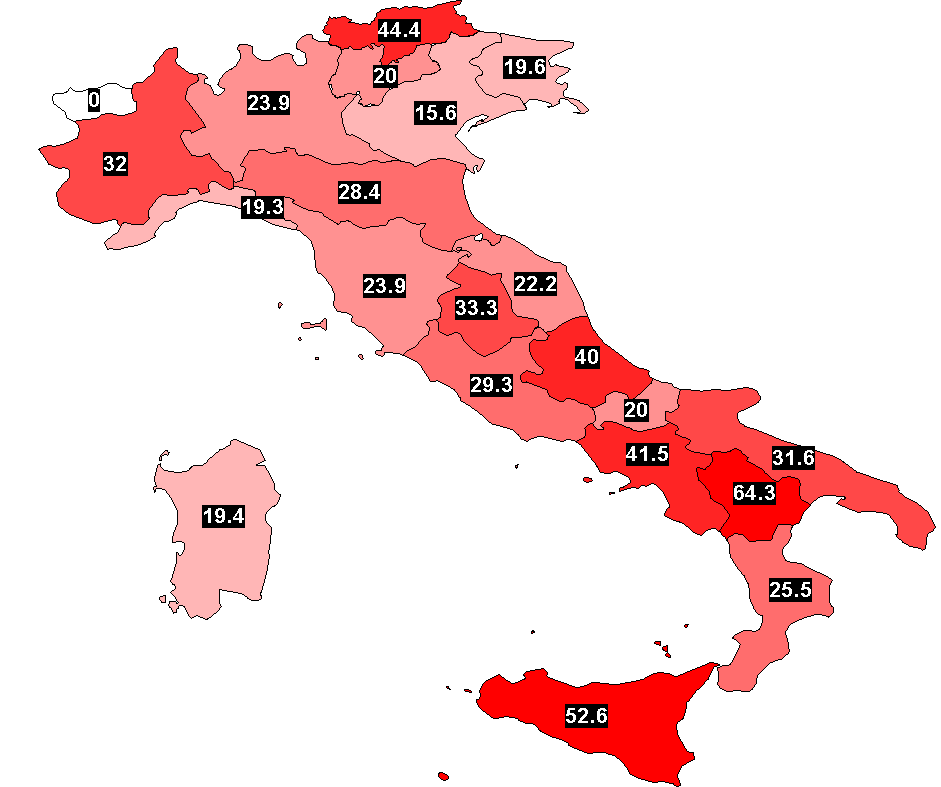 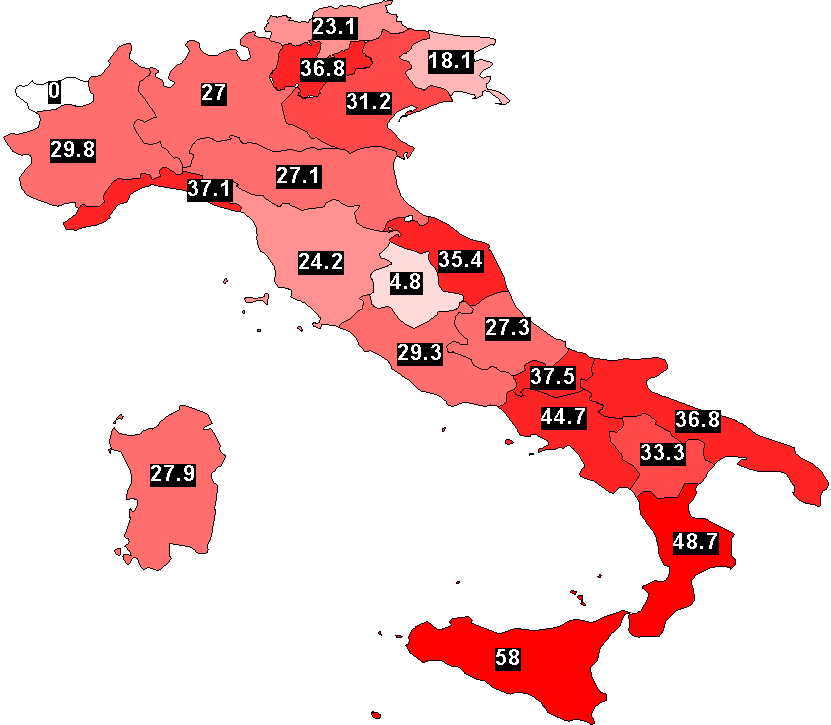 * Dati definitivi al 31 Dicembre 2011
FONTE DATI:  Reports CIR
Differenze Percentuali Opposizioni – 2011* vs 2010
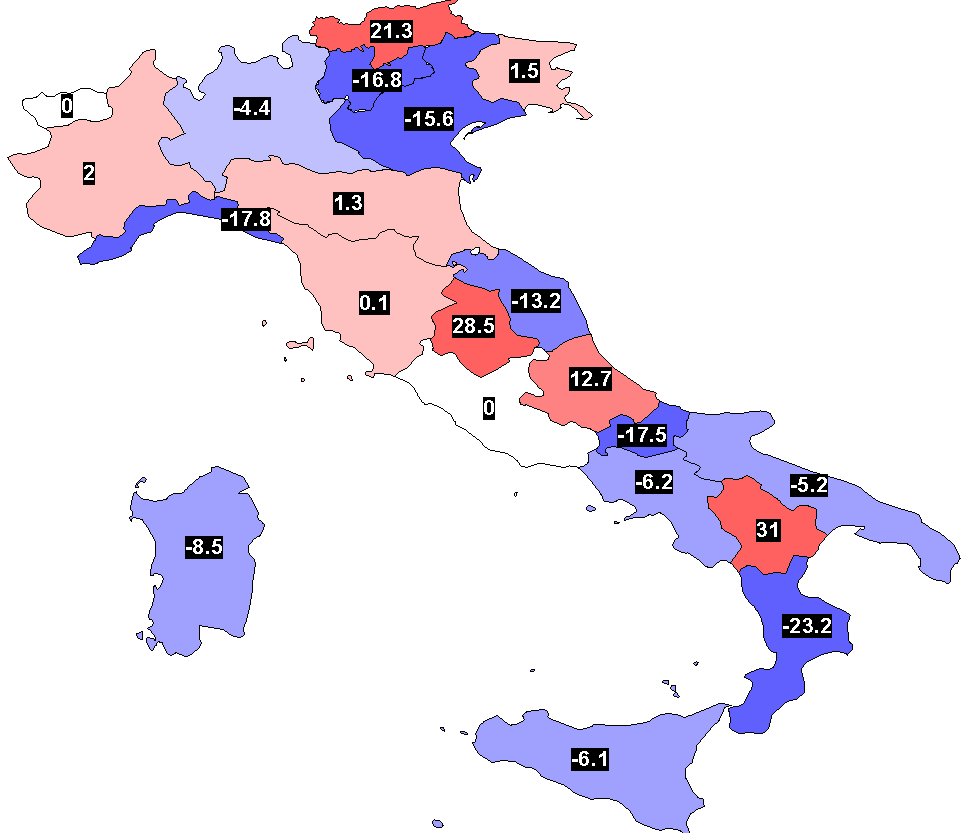 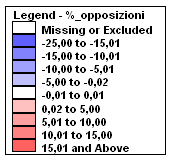 * Dati  definitivi al 31 Dicembre 2011
FONTE DATI:  Report CIR
Attività di 
Trapianto

 al 31  Dicembre 2011
Attività di trapianto 1992-2011*
N° Totale trapianti (inclusi i combinati)
* Dati  definitivi al 31 Dicembre 2011
FONTE DATI:  Reports CIR
Trapianto di RENE – Anni 1992-2011*
Incluse tutte le combinazioni
* Dati  definitivi al 31 Dicembre 2011
FONTE DATI:  Reports CIR
Trapianto di RENE  – Attività per centro trapianti
Incluse tutte le combinazioni
2011
100
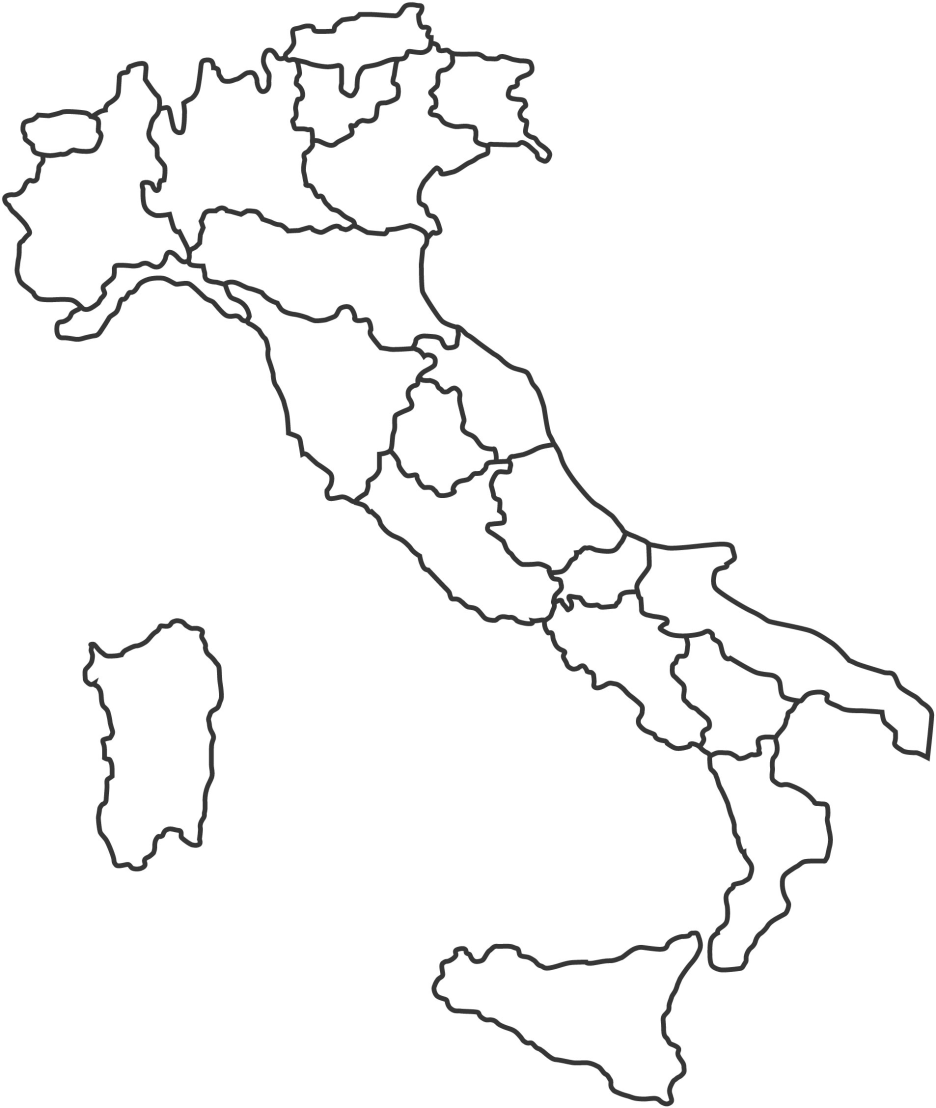 75
50
25
FONTE DATI: Dati Reports
Trapianti di FEGATO – Anni 1992-2011*
Incluse tutte le combinazioni
* Dati  definitivi al 31 Dicembre 2011
FONTE DATI:  Reports CIR
Trapianti di FEGATO – Anni 1992-2011*
Incluse tutte le combinazioni
* Dati  definitivi al 31 Dicembre 2011
FONTE DATI:  Reports CIR
Trapianto di FEGATO – Attività per centro trapianti
Incluse tutte le combinazioni
2011
100
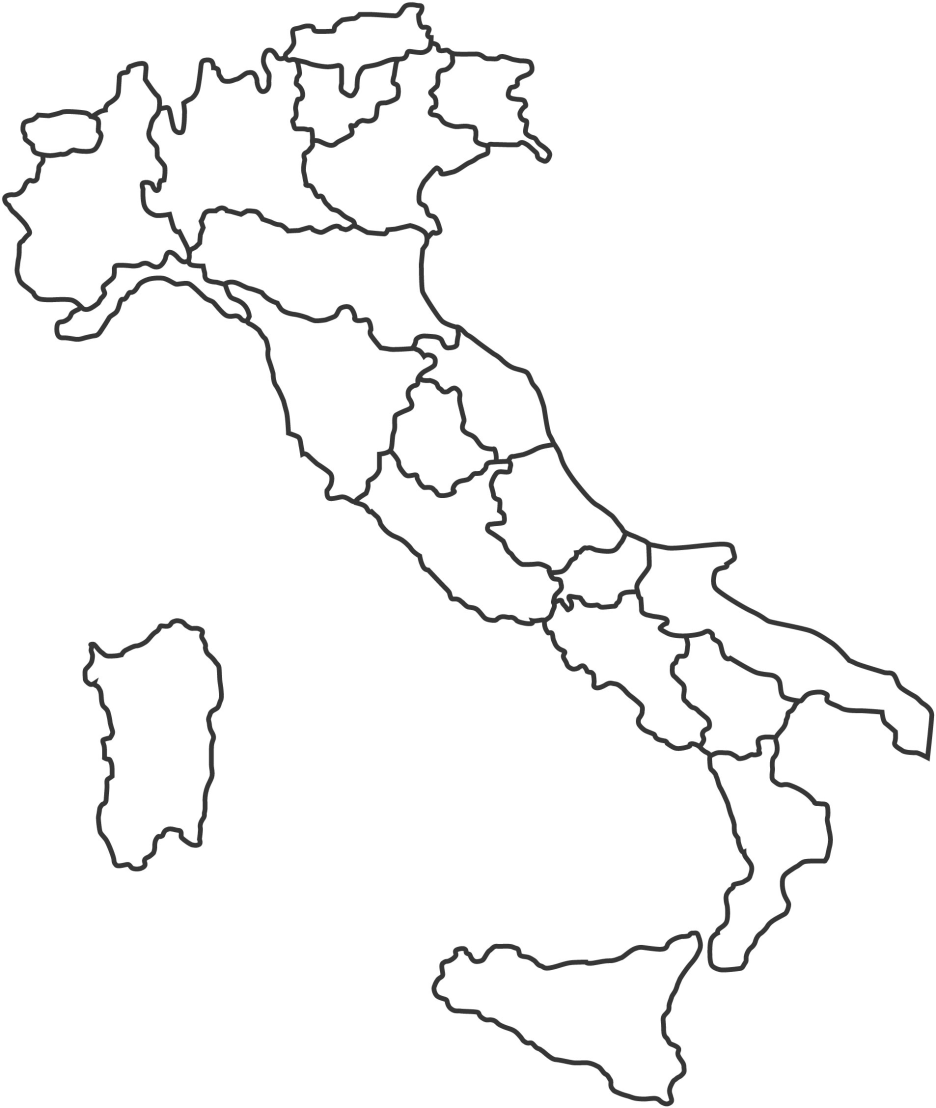 75
50
25
FONTE DATI: Dati Reports
Trapianti di CUORE – Anni 1992-2011*
Incluse tutte le combinazioni
* Dati  definitivi al 31 Dicembre 2011
FONTE DATI:  Reports CIR
Trapianto di CUORE – Attività per centro trapianti
Incluse tutte le combinazioni
2011
50
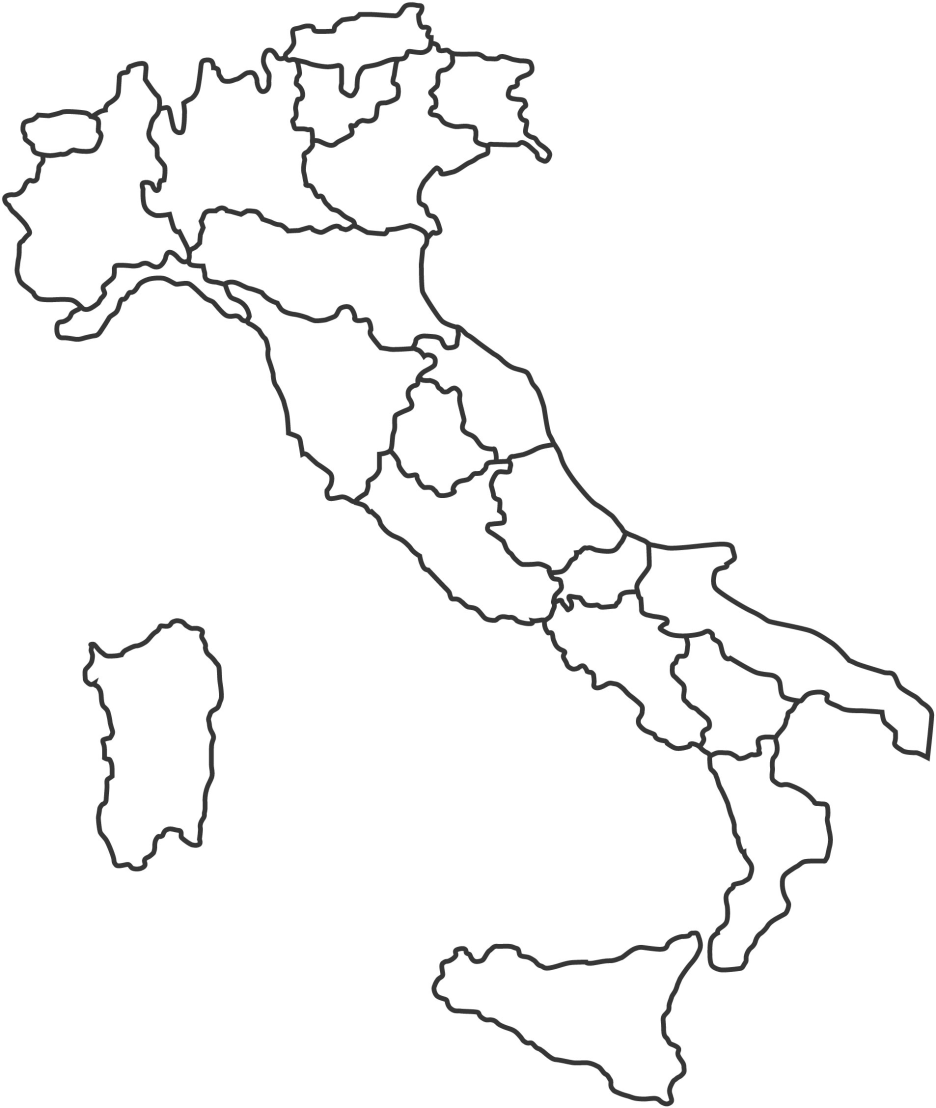 30
20
10
FONTE DATI: Dati Reports
Trapianti di POLMONE – Anni 1992-2011*
Incluse tutte le combinazioni
* Dati  definitivi al 31 Dicembre 2011
FONTE DATI:  Reports CIR
Trapianto di POLMONE – Attività per centro trapianti
Incluse tutte le combinazioni
2011
25
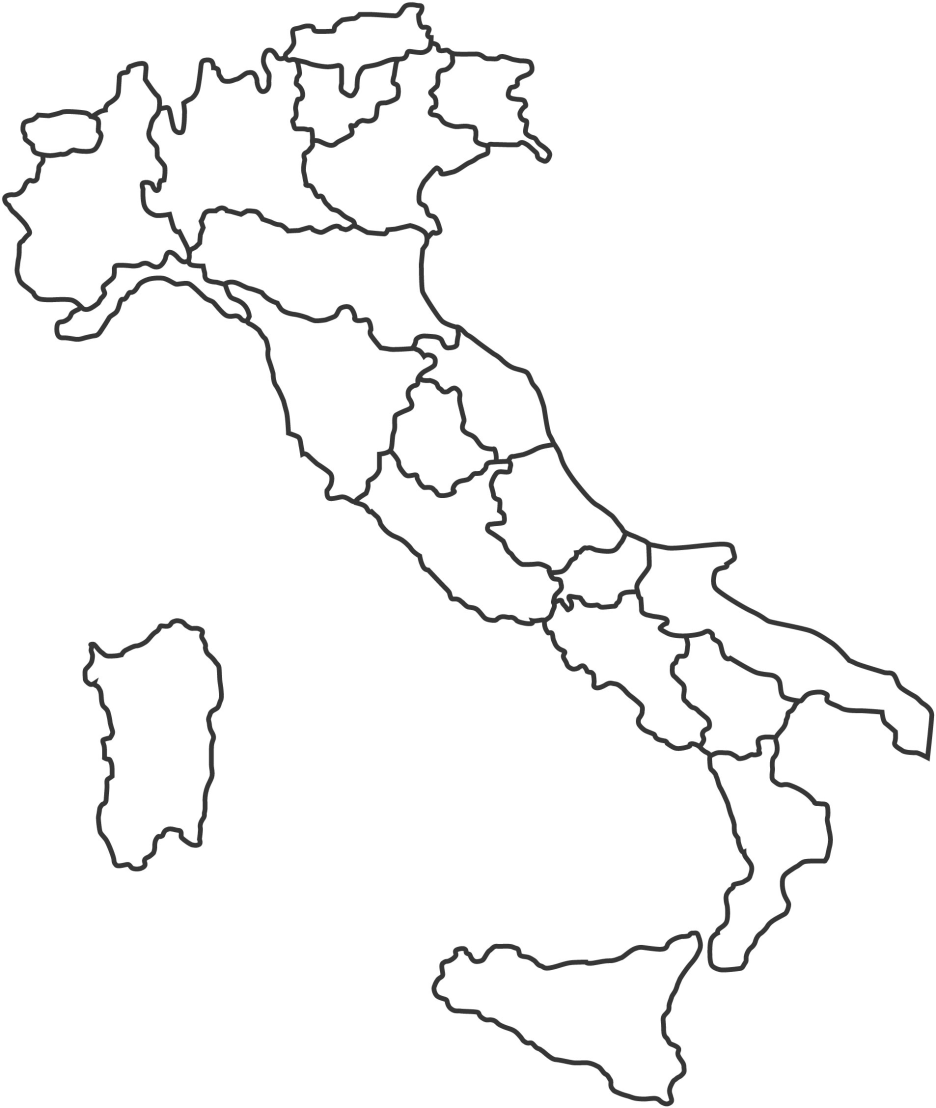 15
10
5
FONTE DATI: Dati Reports
Trapianti di PANCREAS – Anni 1992-2011*
* Dati  definitivi al 31 Dicembre 2011
FONTE DATI:  Reports CIR
Trapianto di PANCREAS – Attività per centro trapianti
Incluse tutte le combinazioni
2011
20
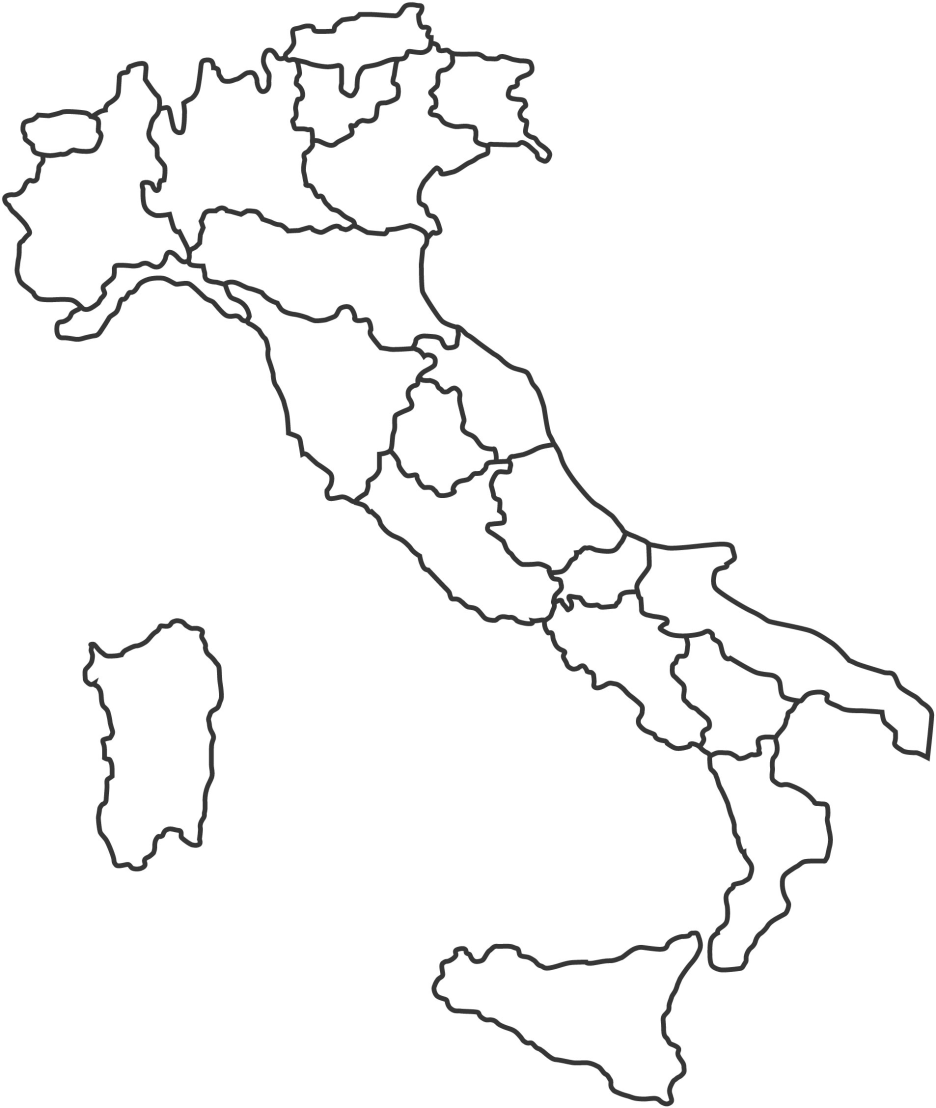 10
5
2
FONTE DATI: Dati Reports
Trapianti di INTESTINO – Anni 2002-2011*
* Dati  definitivi al 31 Dicembre 2011
FONTE DATI:  Reports CIR
Liste di attesa standard al
 31 Dicembre 2011
Liste di Attesa al 31  Dicembre 2011*
Totale pazienti in lista  d’attesa in ITALIA al 31/12/2011 :
8731
Numero  iscrizioni
8242 *
* Per il rene ogni paziente può avere  più di una iscrizione
*Dati al 27 Febbraio 2012
Andamento Liste di Attesa 2002 -2011*
Pazienti iscritti in lista
*Dati al 26 Febbraio 2012
Pazienti iscritti al 1/1/2011

6643
Flussi Lista di attesa 1/1/2011 – 31/12/2011
Ingressi in lista nel periodo 
dal 1/1/2011 al 31/12/2011

2009
Rene
TOTALE PAZIENTI nel periodo dal 1/1/2011 al 31/12/2011

8652
Pazienti USCITI DI LISTA dal 1/1/2011 al 31/12/2011
  2110
Pazienti ancora iscritti al 31/12/2011
 6542
Tempo medio di attesa in lista: 2,8 anni
TRAPIANTI: 1541
Altra causa 407
Tempo media di attesa al trapianto:  2,16 anni
ISL*:  23,2%
ISLT**: 17,8%
DECESSI: 162
mortalità in lista: 1,87 %
*ISL: numero TX/Numero iscritti inizio anno
**ISLT: numero TX/(Numero iscritti inizio anno+Ingressi)
*Dati al 26 Febbraio 2012
Pazienti iscritti  al  1/12/2011
1171
Flussi Lista di attesa 1/1/2011 – 31/12/2011
Ingressi in lista nel periodo dal 1/1/2011 al 31/12/2011
 
1101
Fegato
TOTALE PAZIENTI nel periodo dal 1/1/2011 al 31/12/2011  
2272
Pazienti USCITI DI LISTA dal 1/1/2011 al 31/12/2011 
1272
Pazienti ancora iscritti al 31/12/2011
 1000
Tempo medio di attesa in lista:
2,1 anni
TRAPIANTI: 1019
Altra causa: 91
Tempo media di attesa al trapianto:  0,57 anni
ISL:  87,0%
ISLT:  44,8%
DECESSI: 162
mortalità in lista: 7,13%
*ISL: numero TX/Numero iscritti inizio anno
**ISLT: numero TX/(Numero iscritti inizio anno+Ingressi)
*Dati al 26 Febbraio 2012
Pazienti iscritti  al  1/12/2011
711
Flussi Lista di attesa 1/1/2011 – 31/12/2011
Ingressi in lista nel periodo dal 1/1/2011 al 31/12/2011
432
Cuore
TOTALE PAZIENTI nel periodo dal 1/1/2011 al 31/12/2011
  1143
Pazienti USCITI DI LISTA dal 1/1/2011 al 31/12/2011 
410
Pazienti ancora iscritti al 31/12/2011
733
Tempo medio di attesa in lista:
2,5 anni
TRAPIANTI: 278
Altra causa: 38
Tempo media di attesa al trapianto:  0,71 anni
ISL:  39,1 %
ISLT:  24,3%
DECESSI: 94
mortalità in lista: 8,22%
*ISL: numero TX/Numero iscritti inizio anno
**ISLT: numero TX/(Numero iscritti inizio anno+Ingressi)
*Dati al 26 Febbraio 2012
Pazienti iscritti  al  1/12/2011
343
Flussi Lista di attesa 1/1/2011 – 31/12/2011
Ingressi in lista nel periodo dal 1/1/2011 al 31/12/2011 
218
Polmone
TOTALE PAZIENTI nel periodo dal 1/1/2011 al 31/12/2011 
561
Pazienti iscritti al 31/12/2011
 382
Pazienti USCITI DI LISTA nel periodo dal 1/1/2011 al 31/12/2011 
179
Tempo medio di attesa in lista:
2,12 anni
TRAPIANTI: 120
Altra causa: 2
Tempo media di attesa al trapianto:  1,08 anni
ISL:  34,9%
ISL:  21,4%
DECESSI: 57
mortalità in lista: 10,2%
*ISL: numero TX/Numero iscritti inizio anno
**ISLT: numero TX/(Numero iscritti inizio anno+Ingressi)
*Dati al 26 Febbraio 2012
Pazienti iscritti  al  1/12/2011
240
Flussi Lista di attesa 1/1/2011 – 31/12/2011
Ingressi in lista nel periodo dal 1/1/2011 al 31/12/2011 
66
Pancreas
TOTALE PAZIENTI nel periodo dal 1/1/2011 al 31/12/2011 
306
Pazienti iscritti al 31/12/2011
236
Pazienti USCITI DI LISTA nel periodo dal 1/1/2011 al 31/12/2011 
70
Tempo medio di attesa in lista:
3,58 anni
TRAPIANTI: 58
Altra causa: 9
Tempo media di attesa al trapianto:  1,14 anni
ISL:  24,2%
ISLT:  18,9%
DECESSI: 3
mortalità in lista: 0,98%
*ISL: numero TX/Numero iscritti inizio anno
**ISLT: numero TX/(Numero iscritti inizio anno+Ingressi)
*Dati al 26 Febbraio 2012